The College organizes “My Fruit” Festival
The College of Education in Zulfi - sections of female students – organized on Tuesday 23/11/1433 the Fruit Festival.
  The festival witnessed an outstanding participation of female students from all departments whose different sections showed an introductory presentation titled the fruit impact on human psychological well being. The festival also included a table of Mixed Fruit, a table of cakes and pies, a corner of fresh juices, perfumes and Cosmetics with fruit flavor. This section was characterized by   the active participation of female students from the Guidance and Counseling section
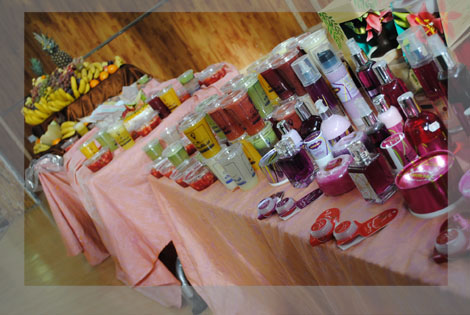